Proces ustawodawczy w sejmie
Szkolenie dla przedstawicieli sektora pozarządowego


Martyna Walas-Szuniewicz, Elżbieta Kamińska
Warszawa 2023
Plan szkolenia
Wprowadzenie
Inicjatywa ustawodawcza
Procedura ustawodawcza
Zasada dyskontynuacji prac parlamentarnych
„Tryby odrębne”
Podsumowanie
2
Wprowadzenie
3
Czym jest proces ustawodawczy?
Najogólniej – ciąg czynności zmierzających do zmiany systemu prawnego, a przez to zmiany stosunków społecznych, poprzez wprowadzenie do tego systemu nowego aktu prawnego w postaci ustawy.
Najważniejsze regulacje prawne dotyczące procesu ustawodawczego zostały zawarte w:
Konstytucji Rzeczypospolitej Polskiej z dnia 2 kwietnia 1997 r. (Dz. U. poz. 483, z późn. zm.), zwanej dalej „Konstytucją RP”;
uchwale Sejmu Rzeczypospolitej Polskiej z dnia 30 lipca 1992 r. – Regulamin Sejmu Rzeczypospolitej (M.P. z 2021 r. poz. 483, z późn. zm.), zwanej dalej „Regulaminem Sejmu”;
uchwale Senatu Rzeczypospolitej Polskiej z dnia 23 listopada 1990 r. – Regulamin Senatu Rzeczypospolitej (M.P. z 2018 r. poz. 846, z późn. zm.), zwanej dalej „Regulaminem Senatu”;
ustawie z dnia 24 czerwca 1999 r. o wykonywaniu inicjatywy ustawodawczej przez obywateli (Dz. U. z 2018 r. poz. 2120).
4
Proces Legislacyjny
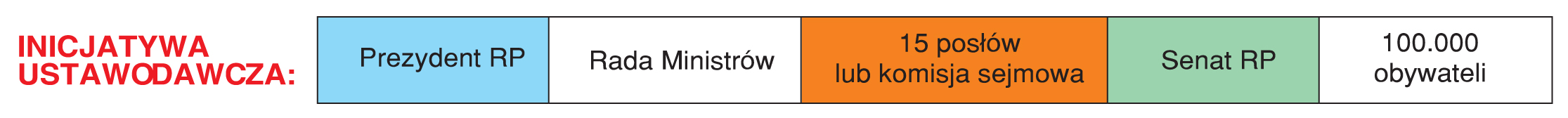 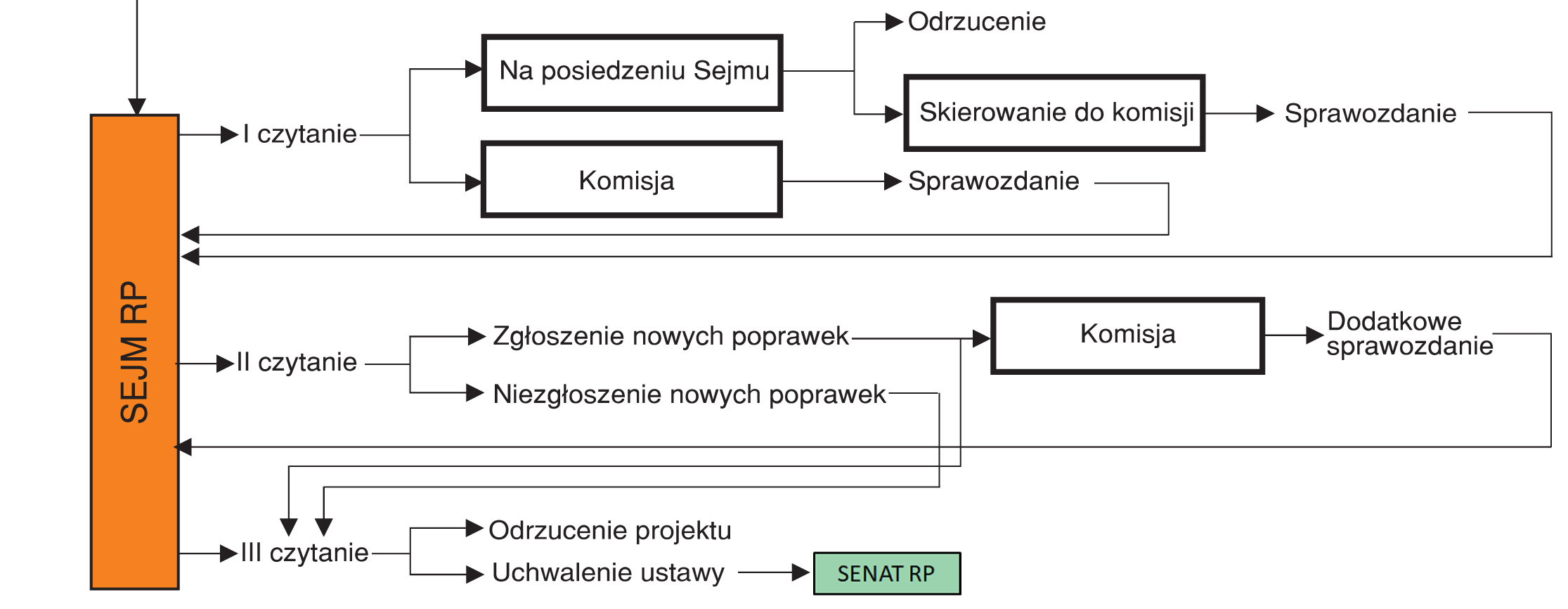 Źródło: https://senat.edu.pl/senat/proces-legislacyjny/ dostęp: 22.08.2022 r.
5
Proces Legislacyjny cd.
SEJM RP
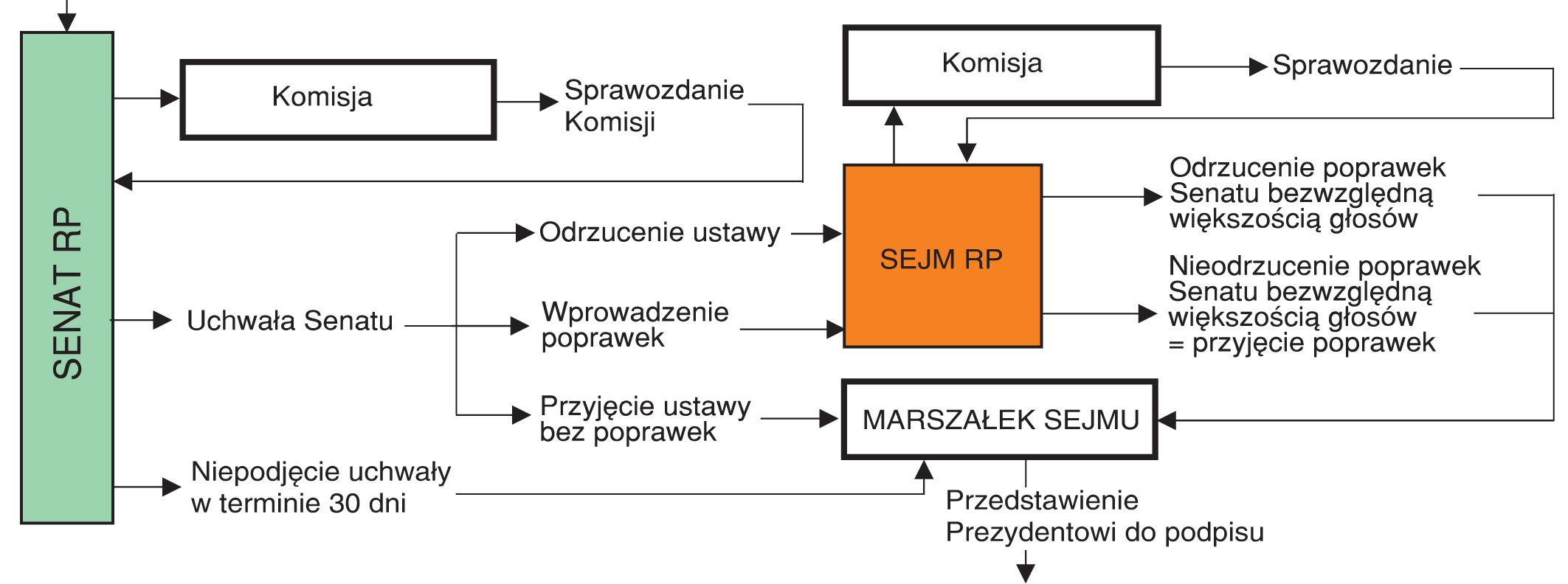 6
Źródło: https://senat.edu.pl/senat/proces-legislacyjny/ dostęp: 22.08.2022 r.
Proces Legislacyjny cd.
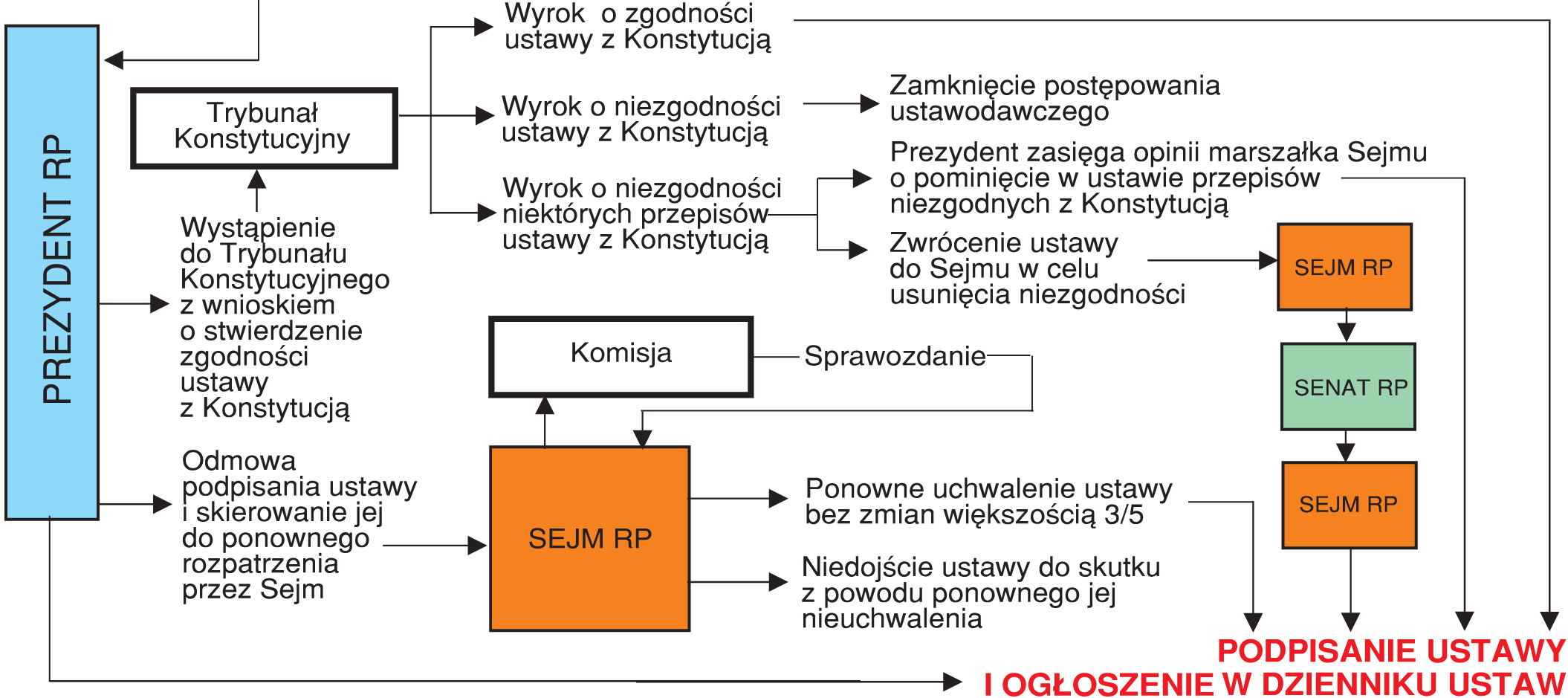 7
Źródło: https://senat.edu.pl/senat/proces-legislacyjny/ dostęp: 22.08.2022 r.
Inicjatywa ustawodawcza
8
Znaczenie inicjatywy ustawodawczej
Inicjatywa ustawodawcza jest pierwszym etapem procedury ustawodawczej. 
Z jednej strony jest to uprawnienie do rozpoczęcia procedury ustawodawczej przez wskazane podmioty, a z drugiej – oznacza obowiązek Sejmu do zajęcia się projektem. Dlatego też krąg podmiotów uprawnionych do inicjatywy ustawodawczej jest ograniczony. 
Co do zasady można mówić o zasadzie równouprawnienia podmiotów, którym przysługuje inicjatywa ustawodawcza1), z pewnymi wyjątkami o charakterze przedmiotowym.
1)	A. Szmyt, Tryb stanowienia ustaw – szanse i zagrożenia, [w:] M. Granat (red.), Zagadnienia prawa parlamentarnego. Materiały konferencyjne, Serock, 1-3 czerwca 2007, Warszawa 2007, s. 116.
9
Art. 221 Konstytucji RP:
Inicjatywa ustawodawcza w zakresie ustawy budżetowej, ustawy o prowizorium budżetowym, zmiany ustawy budżetowej, ustawy o zaciąganiu długu publicznego oraz ustawy o udzielaniu gwarancji finansowych przez państwo przysługuje wyłącznie Radzie Ministrów.

Art. 235 ust. 1 Konstytucji RP: 
Projekt ustawy o zmianie Konstytucji może przedłożyć co najmniej 1/5 ustawowej liczby posłów, Senat lub Prezydent Rzeczypospolitej.
10
O ograniczeniu podmiotowym inicjatywy ustawodawczej mogą czasami przesądzić również kwestie merytoryczne:
Art. 25 ust. 5 Konstytucji RP:
Stosunki między Rzecząpospolitą Polską a innymi kościołami oraz związkami wyznaniowymi określają ustawy uchwalone na podstawie umów zawartych przez Radę Ministrów z ich właściwymi przedstawicielami.
Art. 89 ust. 1 Konstytucji RP:
Ratyfikacja przez Rzeczpospolitą Polską umowy międzynarodowej i jej wypowiedzenie wymaga uprzedniej zgody wyrażonej w ustawie, jeżeli umowa dotyczy:
1) pokoju, sojuszy, układów politycznych lub układów wojskowych;
2) wolności, praw lub obowiązków obywatelskich określonych w Konstytucji;
3) członkostwa Rzeczypospolitej Polskiej w organizacji międzynarodowej;
4) znacznego obciążenia państwa pod względem finansowym;
5) spraw uregulowanych w ustawie lub w których Konstytucja wymaga ustawy.
11
Art. 90 ust. 2 Konstytucji RP:
Ustawa wyrażająca zgodę na ratyfikację umowy międzynarodowej, o której mowa w ust. 1, jest uchwalana przez Sejm większością 2/3 głosów w obecności co najmniej połowy ustawowej liczby posłów oraz przez Senat większością 2/3 głosów w obecności co najmniej połowy ustawowej liczby senatorów.

W tych przypadkach faktyczny obowiązek podjęcia działań ustawodawczych będzie spoczywał na Radzie Ministrów jako organie prowadzącym politykę państwa1).
1)	P. Radziewicz, [w:] P. Tuleja (red.), P. Czarny, M. Wątor-Florczak, B. Naleziński, Konstytucja Rzeczypospolitej Polskiej. Komentarz, LEX /el. 2021; odmiennie: M. Zubik, Prawo konstytucyjne współczesnej Polski, Warszawa 2021, s. 173.
12
Podmioty uprawnione do inicjatywy ustawodawczej
Zgodnie z art. 118 ust. 1 i 2 Konstytucji RP inicjatywa ustawodawcza przysługuje:
posłom;
Senatowi;
Prezydentowi;
Radzie Ministrów;
grupie co najmniej 100 000 obywateli mających prawo wybierania do Sejmu.
W doktrynie podnosi się, że kolejność podmiotów wymienionych w art. 118 Konstytucji RP nie ma żadnego znaczenia i nie można wprowadzać domniemania pierwszeństwa czy znaczenia danego podmiotu1).
1)	A. Patrzałek, A. Szmyt, Podmioty inicjatywy ustawodawczej, [w:] J. Trzciński (red.), Postępowanie ustawodawcze w polskim prawie konstytucyjnym, Warszawa 1994, s. 121.
13
Inicjatywa ustawodawcza posłów
Zgodnie z art. 32 ust. 2 Regulaminu Sejmu projekty ustaw mogą być wnoszone przez:
komisje sejmowe (oprócz komisji śledczych), które podejmują stosowne uchwały w tym zakresie, lub
co najmniej 15 posłów podpisujących projekt, którzy mogą wycofać poparcie projektu ustawy do czasu zakończenia drugiego czytania. 
Gdy poparcie projektu ustawy spadnie poniżej 15 posłów, projekt uznaje się za wycofany.

Posłowie nie mają indywidualnego prawa wystąpienia z inicjatywą ustawodawczą. 
Takiego prawa nie ma również Sejm jako cała Izba.
14
Inicjatywa ustawodawcza Senatu
Projekty ustaw zgłaszane przez Senat, w formie podjęcia uchwały, są przygotowywane w oparciu o tryb przewidziany w Regulaminie Senatu.
Nie ma możliwości wystąpienia z inicjatywą ustawodawczą grupa senatorów lub któryś z organów Senatu.
15
Inicjatywa ustawodawcza Rady Ministrów i Prezydenta
Oba organy władzy wykonawczej mają prawo inicjatywy ustawodawczej.
Prezydent wykonuje inicjatywę ustawodawczą jako swoją prerogatywę, w formie postanowienia.
Rada Ministrów działa w zakresie inicjatywy ustawodawczej jako organ kolegialny, podejmując stosowną uchwałę. Nie mogą z niej skorzystać indywidualni ministrowie.
16
Obywatelska inicjatywa ustawodawcza
Instrument niezwykle istotny w demokratycznym państwie prawa, gdyż jest wyrazem demokracji obywatelskiej. Dzięki niemu społeczeństwo może jeszcze bardziej oddziaływać na proces sprawowania władzy, w sposób inny niż przez wybory członków izb parlamentu. 
Pierwszy projekt wniesiony w ramach obywatelskiej inicjatywy ustawodawczej: 
	projekt ustawy o zachowaniu narodowego charakteru strategicznych zasobów naturalnych kraju (druk nr 1455 w ramach III kadencji Sejmu – październik 1999 r. –> ustawa z dnia 6 lipca 2001 r. o zachowaniu narodowego charakteru strategicznych zasobów naturalnych kraju (Dz. U. z 2018 r. poz. 1235). 
Proces ustawodawczy trwał 2 lata, ale ustawa obowiązuje po dzień dzisiejszy 
17
Obywatelska inicjatywa ustawodawcza przysługuje grupie co najmniej 100 000 obywateli mających prawo wybierania do Sejmu. Będą to zatem obywatele polscy, którzy:
ukończyli 18 lat;
nie są pozbawieni praw publicznych i wyborczych;
nie są ubezwłasnowolnieni.
Obywatele ci nie muszą zamieszkiwać na terytorium RP.
18
Tryb postępowania z obywatelską inicjatywą ustawodawczą pozostawiono, zgodnie z art. 118 ust. 2 Konstytucji RP, do uregulowania w drodze ustawy.
Kwestie te reguluje ustawa z dnia 24 czerwca 1999 r. o wykonywaniu inicjatywy ustawodawczej przez obywateli.


Dlaczego ustrojodawca zdecydował się na ustawę w tym przypadku?
Chodzi bowiem o ukształtowanie prawa obywatelskiego1).
1)	E. Tkaczyk, Znaczenie orzeczeń Trybunału Konstytucyjnego dla procesu legislacyjnego, Warszawa 2021, s. 25.
19
Podstawowe rozwiązania dotyczące obywatelskiej inicjatywy ustawodawczej wynikające z ustawy z dnia 24 czerwca 1999 r. o wykonywaniu inicjatywy ustawodawczej przez obywateli:
projekt ustawy, w stosunku do którego postępowanie ustawodawcze nie zostało zakończone w trakcie kadencji Sejmu, w której został wniesiony, jest rozpatrywany przez Sejm następnej kadencji (tylko jednej) bez potrzeby ponownego wniesienia projektu ustawy, co oznacza, że projekty wniesione do Sejmu w ramach obywatelskiej inicjatywy ustawodawczej nie są objęte zasadą dyskontynuacji prac parlamentarnych;
20
wszelkie czynności związane z przygotowaniem projektu ustawy, jego rozpowszechnianiem, kampanią promocyjną i organizacją zbierania podpisów obywateli popierających projekt wykonuje komitet inicjatywy ustawodawczej, który:
tworzy grupa co najmniej 15 obywateli polskich mających prawo wybierania do Sejmu, którzy złożyli pisemne oświadczenie o przystąpieniu do komitetu,
jest reprezentowany przez pełnomocnika komitetu lub jego zastępcę,
posiada osobowość prawną, którą nabywa z chwilą przyjęcia przez Marszałka Sejmu zawiadomienia o utworzeniu komitetu,
w swej nazwie zawiera tytuł projektu ustawy, którą się zajmuje, w związku z czym jeden komitet może się zajmować tylko jednym projektem ustawy;
po zebraniu 1000 podpisów obywateli popierających projekt pełnomocnik komitetu zawiadamia Marszałka Sejmu o utworzeniu komitetu; do zawiadomienia dołącza się podpisy ww. obywateli oraz projekt ustawy;
21
Marszałek Sejmu w terminie 14 dni od otrzymania zawiadomienia wydaje postanowienie o jego przyjęciu; może on również wezwać pełnomocnika komitetu do usunięcia braków formalnych; umotywowane uzasadnienie o odmowie przyjęcia zawiadomienia może być zaskarżone do Sądu Najwyższego w terminie 14 dni od daty doręczenia; Sąd Najwyższy rozpatruje skargę w terminie 30 dni, w składzie 7 sędziów, w postępowaniu nieprocesowym, w drodze postanowienia, od którego nie przysługuje środek prawny;
od dnia przyjęcia przez Marszałka Sejmu zawiadomienia lub otrzymania postanowienia Sądu Najwyższego uwzgledniającego skargę do dnia wniesienia projektu ustawy treść projektu nie może być zmieniona;
maksymalnie w terminie 3 miesięcy od dnia przyjęcia przez Marszałka Sejmu zawiadomienia lub otrzymania postanowienia Sądu Najwyższego uwzględniającego skargę komitet wnosi projekt ustawy wraz z wykazem podpisów obywateli popierających projekt;
22
Marszałek Sejmu:
odmawia przyjęcia projektu, gdy stwierdzi, że treść projektu ustawy lub uzasadnienia została zmieniona, albo
odmawia nadania biegu projektowi, jeżeli po sprawdzeniu podpisów przez Państwową Komisję Wyborczą liczba prawidłowych podpisów okaże się mniejsza niż wymagana (nie ma możliwości uzupełnienia podpisów, ale jest możliwość zaskarżenia takiego postanowienia do Sądu Najwyższego), albo
kieruje projekt ustawy do pierwszego czytania w Sejmie i zawiadamia o tym pełnomocnika komitetu.
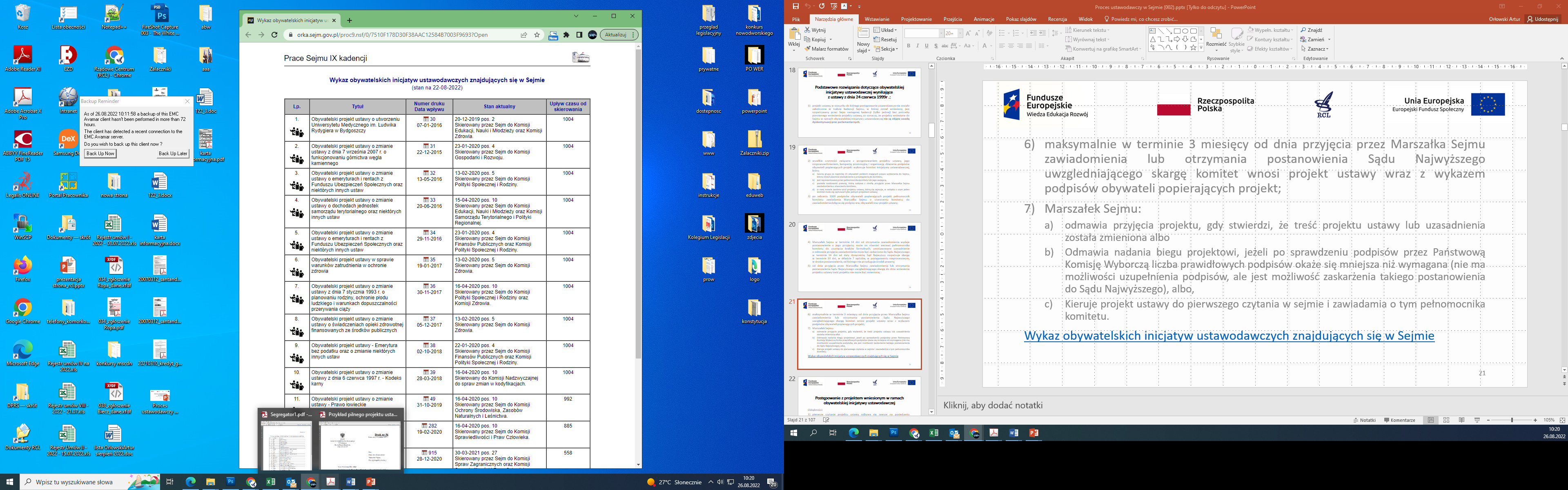 Wykaz obywatelskich inicjatyw ustawodawczych znajdujących się w Sejmie
23
Postępowanie z projektem wniesionym w ramach obywatelskiej inicjatywy ustawodawczej
Odrębności:
pierwsze czytanie projektu ustawy odbywa się zawsze na posiedzeniu plenarnym Sejmu, w terminie 3 miesięcy od daty wniesienia projektu ustawy do Marszałka Sejmu lub postanowienia Sądu Najwyższego stwierdzającego prawidłowo złożoną liczbę podpisów popierających projekt ustawy;
projektu ustawy nie obejmuje zasada dyskontynuacji prac parlamentarnych; pierwsze czytanie projektu ustawy złożonego w poprzedniej kadencji odbywa się nie później niż w terminie 6 miesięcy od daty pierwszego posiedzenia Sejmu.
24
Wątpliwość:
mimo wprowadzenia regulacji przesądzających o czasie pierwszego czytania projektu ustawy, brak jest regulacji dotyczących czasu, w jakim procedura ustawodawcza powinna się zakończyć. Można wyobrazić sobie sytuację, w której projekt zostanie „odłożony w czasie” po pierwszym czytaniu i ponowić taki zabieg w kolejnej kadencji. Stałoby to w sprzeczności z zasadą demokratycznego państwa prawa.
25
Procedura ustawodawcza
26
Skorzystanie z prawa inicjatywy ustawodawczej przez uprawniony organ uruchamia proces ustawodawczy w Sejmie. Tylko Sejm uchwala ustawy. Pozostałe organy, czyli Senat, Prezydent i ewentualnie Trybunał Konstytucyjny pracują już nad uchwaloną przez Sejm ustawą. To Sejm jest gospodarzem każdej ustawy i poniekąd jest on podmiotem uprzywilejowanym w całym procesie ustawodawczym1). 
Sposób postępowania w Sejmie z wniesionym projektem ustawy określa Konstytucja (w dość ograniczonym zakresie), Regulamin Sejmu, a także ustawy szczególne, np. ustawa z dnia 24 czerwca 1999 r. o wykonywaniu inicjatywy ustawodawczej przez obywateli.
Aktualne prace ustawodawcze Sejmu, z wyróżnieniem poszczególnych etapów, można śledzić na stronach Sejmu.
Przebieg procesu legislacyjnego w Sejmie
1)	E. Tkaczyk, Znaczenie orzeczeń Trybunału Konstytucyjnego dla procesu legislacyjnego, Warszawa 2021, s. 25.
27
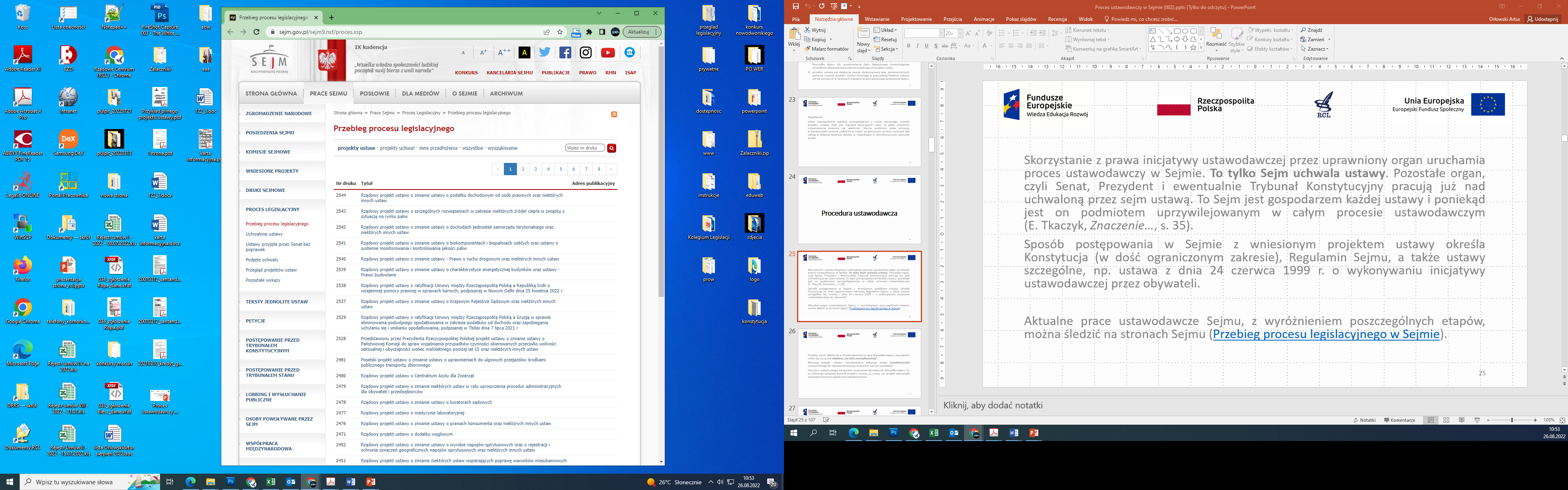 28
Projekty ustaw składa się w formie pisemnej na ręce Marszałka Sejmu, zwyczajowo mówi się, że są one składane „do laski marszałkowskiej”. 
Wnosząc projekt ustawy, wnioskodawca wskazuje swego przedstawiciela upoważnionego do reprezentowania go w pracach nad tym projektem. 

Decyzja o nadaniu biegu inicjatywie ustawodawczej należy do Marszałka Sejmu. To on dokonuje wstępnej kontroli projektu ustawy, tj. oceny, czy projekt odpowiada wymogom konstytucyjnym oraz regulaminowym.
29
Uzasadnienie dołączane do projektu ustawy
Uzasadnienie powinno:
wyjaśniać potrzebę i cel wydania ustawy;
przedstawiać rzeczywisty stan w dziedzinie, która ma być unormowana;
wykazywać różnicę między dotychczasowym a projektowanym stanem prawnym;
przedstawiać przewidywane skutki społeczne, gospodarcze, finansowe i prawne;
wskazywać źródła finansowania, jeżeli projekt ustawy pociąga za sobą obciążenie budżetu państwa lub budżetów jednostek samorządu terytorialnego;
przedstawiać założenia projektów podstawowych aktów wykonawczych;
zawierać oświadczenie o zgodności projektu ustawy z prawem Unii Europejskiej albo oświadczenie, że przedmiot projektowanej regulacji nie jest objęty prawem Unii Europejskiej.
30
Dodatkowo w zakresie uzasadnienia do projektu ustawy istnieje konieczność:
przedstawienia, jako odrębną część uzasadnienia, oceny przewidywanego wpływu projektu na działalność mikroprzedsiębiorców oraz małych i średnich przedsiębiorców;
przedstawienia w nim wyników konsultacji oraz poinformowania o wariantach i opiniach;
dołączenia – w przypadku projektów wniesionych przez Radę Ministrów: 
projektów podstawowych aktów wykonawczych,
projektów aktów wykonawczych, których obowiązek wydania projekt ustawy przewiduje, oraz tabelę zgodności projektowanych przepisów z przepisami prawa Unii Europejskiej – w przypadku projektu ustawy wykonującej prawo Unii Europejskiej.
31
Element konieczny przedkładanego Sejmowi projektu ustawy
Zgodnie z art. 118 ust. 3 Konstytucji RP wnioskodawcy, przedkładając Sejmowi projekt ustawy, przedstawiają skutki finansowe jej wykonania. Informacja taka jest zazwyczaj zamieszczana w uzasadnieniu do projektu ustawy. Jest to de facto jedyny element konieczny, który został zamieszczony w Konstytucji RP.

Powyższy element konieczny został niejako „złagodzony” przez Trybunał Konstytucyjny, który w wyroku z dnia 19 kwietnia 2006 r. (sygn. akt K 6/06, OTK-A 2006, Nr 4, poz. 45) uznał, że nie zawsze przedstawienie skutków finansowych wykonania ustawy jest konieczne. Brak obciążeń budżetu państwa lub budżetów jednostek samorządu terytorialnego, a nawet ich „niewielka skala”, upoważnia do pominięcia w uzasadnieniu projektu ustawy źródeł finansowania jej wdrożenia.
32
Ostatni etap przed rozpatrywaniem projektów ustaw przez Sejm
Marszałek Sejmu może zwrócić projekt ustawy wnioskodawcy.
Projekty, co do których istnieje wątpliwość, czy nie są sprzeczne z prawem lub z zasadami techniki prawodawczej, Marszałek Sejmu, po zasięgnięciu opinii Prezydium Sejmu, może skierować do Komisji Ustawodawczej. 
Komisja może zaopiniować projekt jako niedopuszczalny. Takiemu projektowi Marszałek Sejmu może nie nadać dalszego biegu.
Marszałek Sejmu po otrzymaniu projektu ustawy, z wyjątkiem projektów wnoszonych przez Prezydenta oraz Radę Ministrów, przed skierowaniem projektu do pierwszego czytania zarządza sporządzenie przez ekspertów Kancelarii Sejmu opinii w sprawie zgodności wniesionego projektu z prawem Unii Europejskiej.
Marszałek Sejmu zarządza drukowanie projektu ustawy oraz doręczenie go posłom.
Marszałek Sejmu przesyła wniesione projekty ustaw Prezydentowi, Marszałkowi Senatu i Prezesowi Rady Ministrów.
33
Zasada trzech czytań projektu ustawy
Zgodnie z art. 119 Konstytucji RP Sejm rozpatruje projekt ustawy w trzech czytaniach, w związku z czym niedopuszczalne jest pominięcie któregokolwiek z czytań. Szczegółowe elementy poszczególnych czytań reguluje Regulamin Sejmu.

„Czytanie” projektu to określenie języka prawnego, a oznacza de facto debatę nad projektem, jego rozpatrywanie, analizę itp.

Takie wieloetapowe rozpatrywanie projektu ma zapewnić wnikliwą analizę tekstu projektu i uzasadnienia oraz spójność systemu prawnego.
34
Przepisy prawa, poza ustawą z dnia 24 czerwca 1999 r. o wykonywaniu inicjatywy ustawodawczej przez obywateli, nie przewidują wprost terminu, w którym miałoby się odbyć pierwsze czytanie projektów ustaw.
Prawo wnoszenia poprawek do projektu ustawy w czasie rozpatrywania go przez Sejm przysługuje: 
wnioskodawcy projektu; 
posłom;
Radzie Ministrów.
Poprawka jest to propozycja legislacyjna polegająca na zmianie treści rozwiązań projektu lub redakcji jego przepisów. Aby doszło do modyfikacji projektu, wymagane jest przyjęcie poprawki w odpowiedniej procedurze1).
Do czasu rozpoczęcia pierwszego czytania wnioskodawca może wnieść autopoprawkę do przedłożonego projektu. Autopoprawka modyfikuje pierwotny projekt.
Autopoprawki nie można wnieść do projektu ustawy wniesionego w ramach obywatelskiej inicjatywy ustawodawczej.
1)	M. Zubik, Prawo konstytucyjne współczesnej Polski, Warszawa 2021, s. 174.
35
Dopuszczalny zakres wnoszenia poprawek do projektu ustawy – im dalszy etap procesu ustawodawczego, tym zakres zmian projektu powinien być mniejszy.
W ramach dokonywanych zmian można mówić o: 
szerokości poprawek – zakresie spraw regulowanych przez projekt – postrzeganym bardziej rygorystycznie, gdyż poprawki nie powinny wykraczać poza pierwotny zakres regulacji projektu;
głębokości poprawek – wariantach rozwiązań i szczegółowości regulacji danej kategorii spraw.

Wnioskodawca może wycofać projekt ustawy w toku postępowania ustawodawczego w Sejmie do czasu zakończenia drugiego czytania projektu, gdyż stopień zaawansowania prac nad projektem jest już bardzo duży. Na skutek przyjętych dotychczas poprawek pierwotny projekt ustawy mógł ulec takiej zmianie, że doszło do zniekształcenia intencji wnioskodawcy, więc może on nie być zainteresowany dalszym procedowaniem1).
1)	P. Winczorek, Komentarz do Konstytucji Rzeczypospolitej Polskiej z dnia 2 kwietnia 1997 r., Warszawa 2000, s. 152.
36
Przy rozpatrywaniu projektów ustaw, których przyjęcie może powodować zmiany w funkcjonowaniu samorządu terytorialnego obligatoryjne jest zasięganie opinii organizacji samorządowych tworzących stronę samorządową Komisji Wspólnej Rządu i Samorządu Terytorialnego.
Organizacje samorządowe mają prawo, w terminie 14 dni od otrzymania projektu ustawy, do przedstawienia opinii.
Opinie dostarcza się odpowiednio członkom komisji sejmowych albo wszystkim posłom.
Przedstawiciele samorządów mają prawo do zaprezentowania opinii na posiedzeniu komisji sejmowych.
37
Pierwsze czytanie projektu ustawy
Pierwsze czytanie przeprowadza się na posiedzeniu Sejmu lub komisji.
Pierwsze czytanie na posiedzeniu Sejmu przeprowadza się w odniesieniu do projektów ustaw:
o zmianie Konstytucji;
budżetowych; 
podatkowych;
dotyczących wyboru Prezydenta, Sejmu i Senatu oraz organów samorządu terytorialnego;
regulujących ustrój i właściwość władz publicznych;
kodeksów;
innych niż wymienione w pkt 1–6, skierowanych przez Marszałka Sejmu, jeżeli przemawiają za tym ważne względy.
38
Pierwsze czytanie może się odbyć nie wcześniej niż siódmego dnia od doręczenia posłom druku projektu, chyba że Sejm lub komisja postanowią inaczej.
O posiedzeniu komisji, na którym odbywać się ma pierwsze czytanie, zawiadamia się wszystkich posłów. 
Każdy poseł może wziąć udział w tym posiedzeniu albo pisemnie zgłosić uwagi lub propozycje poprawek.
Pierwsze czytanie projektu ustawy obejmuje:
uzasadnienie projektu przez wnioskodawcę;
debatę w sprawie ogólnych zasad projektu;
pytania posłów i odpowiedzi wnioskodawcy.
Jeżeli pierwsze czytanie projektu jest przeprowadzane na posiedzeniu Sejmu, Prezydium Sejmu może określić limit pytań przysługujących posłom wchodzącym w skład poszczególnych klubów i kół oraz posłom niezrzeszonym, biorąc pod uwagę liczebność klubu lub koła.
39
Pierwsze czytanie na posiedzeniu Sejmu kończy się skierowaniem projektu do właściwych komisji, chyba że Sejm w związku ze zgłoszonym wnioskiem odrzuci projekt w całości.
Sejm, kierując projekt do komisji, może wyznaczyć im również termin przedstawienia sprawozdania.
Obrady komisji nad projektem ustawy:
komisje, do których skierowany został do rozpatrzenia projekt, obradują nad nim wspólnie; 
komisje mogą zwrócić się do innych komisji sejmowych o wyrażenie opinii o projekcie lub jego części;
komisje, na wniosek prezydiów, ustalają tok prac nad projektem;
w przypadku skierowanych do komisji projektów połączonych tematycznie i rozpatrywanych w tym samym postępowaniu komisja może podjąć uchwałę o ich wspólnym rozpatrzeniu – komisja sporządza wspólne sprawozdanie o tych projektach;
do szczegółowego rozpatrzenia projektu komisje mogą powołać podkomisję, w skład której wchodzi co najmniej 5 posłów; podkomisja przedstawia komisjom sprawozdanie o rozpatrzonym projekcie.
40
Prace nad projektami ustaw w komisjach i podkomisjach:
przy rozpatrywaniu projektów ustaw są brane pod uwagę opinie przedstawione przez inne komisje sejmowe i posłów; 
komisje i podkomisja mogą wysłuchiwać opinii zaproszonych ekspertów;
w posiedzeniach komisji i podkomisji jest obowiązany uczestniczyć upoważniony przedstawiciel wnioskodawcy;
poprawki po ich ustnym zgłoszeniu na posiedzeniu komisji lub podkomisji przedstawia się na piśmie przewodniczącemu komisji lub podkomisji; powinny zawierać wynikające z nich konsekwencje dla tekstu projektu;
komisje mogą przekazać sprawę redakcyjnego opracowania przyjętych poprawek prezydiom lub powołanemu w tym celu zespołowi poselskiemu, które przedstawiają wyniki swych prac do zatwierdzenia komisji;
w przypadku gdy istnieje wątpliwość, czy projekt ustawy nie jest sprzeczny z prawem Unii Europejskiej, komisje mogą wystąpić do ministra właściwego do spraw członkostwa Rzeczypospolitej Polskiej w Unii Europejskiej o opinię w tym zakresie; termin przedstawienia opinii określają komisje;
Marszałek Sejmu, na wniosek komisji, może zwrócić się do wnioskodawcy o przepracowanie projektu z rozważeniem zmian postulowanych przez komisje oraz przedstawienie skutków, zwłaszcza finansowych, tych zmian; wniesiony projekt Marszałek Sejmu kieruje wprost do komisji.
41
Sprawozdanie komisji o projekcie ustawy
Komisje, do których skierowany został projekt ustawy, przedstawiają Sejmowi wspólne sprawozdanie o tym projekcie. Sprawozdanie określa stanowisko komisji w odniesieniu do projektu.
W sprawozdaniu komisje przedstawiają wniosek o:
przyjęcie projektu bez poprawek;
przyjęcie projektu z określonymi poprawkami w formie tekstu jednolitego projektu;
odrzucenie projektu.
Wnioski i propozycje poprawek odrzucone przez komisje, po ich zgłoszeniu w formie pisemnej, na żądanie wnioskodawcy, zamieszcza się w sprawozdaniu jako wnioski mniejszości. Wniosek mniejszości dotyczący konkretnego przepisu lub jego części powinien zawierać wynikające z tego wniosku konsekwencje dla tekstu projektu. Wnioski mniejszości są traktowane w głosowaniu jak inne poprawki.
42
Jeżeli komisje przedstawiają w sprawozdaniu wniosek o odrzucenie projektu, w sprawozdaniu nie zamieszcza się wniosków mniejszości i wniosków Komisji Ustawodawczej, o których mowa w art. 83 ust. 2 Regulaminu Sejmu.
Marszałek Sejmu zarządza drukowanie sprawozdań komisji oraz doręczenie ich posłom.
Na posiedzeniu Sejmu sprawozdanie komisji przedstawia wybrany z ich składu poseł sprawozdawca, który w szczególności informuje o proponowanych przez komisję i przez poszczególnych posłów zmianach w przedłożonym projekcie oraz o nieprzyjętych przez komisję opiniach innych komisji i posłów oraz motywach ich odrzucenia. Sprawozdawca informuje także o wnioskach mniejszości.
Poseł sprawozdawca nie może w swoim sprawozdaniu przedstawiać innych wniosków niż zamieszczone w sprawozdaniu komisji.
43
Wysłuchanie publiczne
Po zakończeniu pierwszego czytania projektu, a przed rozpoczęciem jego szczegółowego rozpatrywania komisja, do której projekt został skierowany do rozpatrzenia, może podjąć uchwałę w sprawie przeprowadzenia wysłuchania publicznego.
Uchwała taka nie może zostać podjęta w skróconym postępowaniu z projektami (art. 51 Regulaminu Sejmu), gdyż w takim przypadku przystąpienie do drugiego czytania następuje niezwłocznie po zakończeniu pierwszego bez odsyłania projektu do komisji.
44
Drugie czytanie projektu ustawy
Drugie czytanie odbywa się na posiedzeniu plenarnym i obejmuje:
przedstawienie Sejmowi sprawozdania komisji o projekcie ustawy oraz sprawozdania poprawionego, jeżeli takie zostało sporządzone;
przeprowadzenie debaty oraz zgłaszanie poprawek i wniosków. 
Poprawki po ustnym zgłoszeniu przedstawia się na piśmie Marszałkowi Sejmu. Poprawki powinny zawierać wynikające z nich konsekwencje dla tekstu projektu ustawy.
Drugie czytanie może się odbyć nie wcześniej niż siódmego dnia od doręczenia posłom sprawozdania komisji, chyba że Sejm postanowi inaczej.
45
Prawo wnoszenia poprawek do projektów ustaw w czasie drugiego czytania przysługuje: 
wnioskodawcy; 
Komisji do Spraw Petycji; 
grupie co najmniej 15 posłów; 
przewodniczącemu klubu lub koła lub upoważnionemu przez niego wiceprzewodniczącemu – w imieniu klubu lub koła;
Radzie Ministrów.

Wskazane podmioty mogą również w czasie drugiego czytania zgłosić wniosek o odrzucenie projektu ustawy.
46
Wniosek komisji o odrzucenie projektu i skierowanie projektu ponownie do komisji
Jeżeli w sprawozdaniu komisji przedstawiony został wniosek o odrzucenie projektu, na posiedzeniu Sejmu przedstawiane jest sprawozdanie komisji, a następnie przeprowadza się debatę bez prawa zgłaszania poprawek i wniosków.
Jeżeli Sejm odrzuci przedstawiony w sprawozdaniu komisji wniosek o odrzucenie projektu, projekt kieruje się do komisji, które rozpatrywały projekt, w celu ponownego rozpatrzenia.
Projekt kieruje się ponownie do komisji, które go rozpatrywały, w razie zgłoszenia w drugim czytaniu nowych poprawek i wniosków, o ile Sejm nie postanowi inaczej, lub w celu sporządzenia poprawionego sprawozdania.
W przypadku gdy istnieje wątpliwość, czy zgłoszone poprawki lub wnioski nie są sprzeczne z prawem Unii Europejskiej, komisje mogą wystąpić do ministra właściwego do spraw członkostwa Rzeczypospolitej Polskiej w Unii Europejskiej o opinię w tym zakresie.
47
Komisje:
po rozpatrzeniu z udziałem wnioskodawców zgłoszonych poprawek i wniosków przedkładają Sejmowi dodatkowe sprawozdanie, w którym przedstawiają wniosek o ich przyjęcie lub odrzucenie, albo
kierując się przeprowadzoną dotychczas debatą, zgłoszonymi poprawkami i wnioskami, przedkładają Sejmowi poprawione sprawozdanie w formie tekstu jednolitego projektu. 
Poprawione sprawozdanie sporządza się w wyniku ponownego skierowania (pierwotnego) sprawozdania przez Prezydium Sejmu do komisji, które rozpatrywały projekt. Poprawione sprawozdanie może być również sporządzone na zaakceptowany przez Prezydium Sejmu wniosek komisji, do których projekt został skierowany pierwotnie.
Komisja podczas rozpatrywania zgłoszonych poprawek może nie rozpatrywać poprawki zgłoszonej przez wnioskodawcę w razie nieobecności wnioskodawcy lub jeżeli poprawka nie spełnia wymagań, o których mowa w art. 44 ust. 2 Regulaminu Sejmu.
Marszałek Sejmu zarządza drukowanie dodatkowego sprawozdania komisji.
Rozpatrzenie przez Sejm dodatkowego sprawozdania oraz poprawionego sprawozdania odbywa się po doręczeniu ich posłom.
48
Trzecie czytanie projektu ustawy
Może się odbyć niezwłocznie, jeżeli w drugim czytaniu projekt nie został skierowany ponownie do komisji.
Odbywa się ono na posiedzeniu plenarnym i obejmuje:
przedstawienie dodatkowego sprawozdania komisji lub – jeżeli projekt nie został ponownie skierowany do komisji – przedstawienie przez posła sprawozdawcę poprawek i wniosków zgłoszonych podczas drugiego czytania;
głosowanie.
Porządek głosowania:
głosowanie wniosku o odrzucenie projektu w całości, jeżeli wniosek taki został postawiony;
głosowanie poprawek do poszczególnych artykułów, przy czym w pierwszej kolejności głosuje się poprawki, których przyjęcie lub odrzucenie rozstrzyga o innych poprawkach;
głosowanie projektu w całości w brzmieniu zaproponowanym przez komisje, ze zmianami wynikającymi z przegłosowanych poprawek.
49
Marszałek Sejmu ustala porządek głosowania projektów uchwał i poprawek do nich.
Marszałek Sejmu może z własnej inicjatywy odmówić poddania pod głosowanie poprawki, która uprzednio nie była przedłożona komisji w formie pisemnej. Uprawnienie Marszałka Sejmu jest uznaniowe, a skorzystanie z niego będzie podyktowane praktyką parlamentarną i okolicznościami faktycznymi rozpatrywania danego projektu ustawy. Marszałek Sejmu powinien mieć na uwadze, aby nie doprowadzać do obstrukcji parlamentarnej oraz aby zadbać o jakość przyjmowanych rozwiązań prawnych1).
1)	P. Radziewicz, [w:] P. Tuleja (red.), P. Czarny, M. Wątor-Florczak, B. Naleziński, Konstytucja Rzeczypospolitej Polskiej. Komentarz, LEX /el. 2021.
50
Marszałek Sejmu może odroczyć głosowanie nad całością projektu ustawy na czas potrzebny do stwierdzenia, czy wskutek przyjętych poprawek nie zachodzą sprzeczności między poszczególnymi przepisami. Marszałek Sejmu kieruje wówczas projekt do komisji, które go rozpatrywały, lub do Komisji Ustawodawczej w celu przedstawienia opinii. Opinia zawiera również stanowisko komisji w sprawie przyjęcia albo odrzucenia projektu ustawy przez Sejm.
Sejm może postanowić o poddaniu projektu ustawy pod głosowanie w całości, łącznie z poprawkami, jeżeli nie zgłoszono w tym zakresie sprzeciwu.
51
Coraz częstsza jest praktyka parlamentarna w postaci „blokowania poprawek” polegającą na łącznym głosowaniu nad poprawkami, między którymi nie zachodzi żaden konieczny związek merytoryczny lub systemowy1). W celu wspólnego przegłosowania grupowane są poprawki dotyczące odrębnych kwestii lub alternatywnych rozwiązań tego samego zagadnienia, wobec których w osobnych głosowaniach parlamentarzyści mogliby zająć odmienne stanowisko.
Blokowania poprawek nie należy mylić ze skutkami przyjęcia „poprawki najdalej idącej” czy poprawką rozstrzygającą o przyjęciu lub odrzuceniu innych poprawek, w tym tych będących konsekwencjami rozwiązania podstawowego. 
Skrajnym przypadkiem jest blokowanie wszystkich lub prawie wszystkich poprawek do projektu ustawy zgłoszonych przez opozycję parlamentarną, które są politycznie niewygodne.
1)	P. Radziewicz, [w:] P. Tuleja (red.), P. Czarny, M. Wątor-Florczak, B. Naleziński, Konstytucja Rzeczypospolitej Polskiej. Komentarz, LEX /el. 2021.
52
W odniesieniu do poprawek Senatu zdarza się, że w Sejmie przeprowadza się tylko dwa głosowania: jedno nad poprawkami, które Sejm zamierza przyjąć, oraz drugie nad poprawkami, które zamierza odrzucić – niezależnie od ich treści. 
Deklarowaną korzyścią z blokowania poprawek jest przyspieszenie postępowania ustawodawczego i zapobieganie obstrukcji parlamentarnej, która w tym wypadku miałaby polegać na mnożeniu pozornych poprawek w celu utrudnienia przyjęcia ustawy. W istocie jednak zabieg taki można traktować jako ograniczenie praw mniejszości parlamentarnej i indywidualnych uprawnień posłów do realnego, a nie fasadowego współudziału w stanowieniu ustawy.
53
Skrócenie postępowania z projektami ustaw – art. 51 Regulaminu Sejmu
Sejm w szczególnie uzasadnionych wypadkach może skrócić postępowanie z projektami ustaw przez:
przystąpienie do pierwszego czytania niezwłocznie po otrzymaniu przez posłów projektu;
przystąpienie do drugiego czytania niezwłocznie po zakończeniu pierwszego bez odsyłania projektu do komisji;
przystąpienie do drugiego czytania niezwłocznie po otrzymaniu przez posłów druku sprawozdania komisji.
Ani Konstytucja RP ani Regulamin Sejmu nie precyzują, co należy rozumieć przez „szczególnie uzasadnione wypadki”, które dają możliwość skrócenia postępowania.
W doktrynie wskazuje się, że w praktyce Sejm może stosować tę procedurę bez ograniczeń, bowiem zawsze mogą się znaleźć jakieś okoliczności, które zostaną uznane przez Sejm za szczególnie uzasadnione1).
1)	J. Jaskiernia, Zasady demokratycznego państwa prawnego w sejmowym postępowaniu ustawodawczym, Warszawa 1999, s. 165.
54
Tryb uchwalania ustaw
Zgodnie z art. 120 Konstytucji RP Sejm uchwala ustawy zwykłą większością głosów w obecności co najmniej połowy ustawowej liczby posłów, chyba że Konstytucja przewiduje inną większość. 
Zwykła większość głosów oznacza, że liczba głosów „za” jest większa niż liczba głosów „przeciw”. Bez znaczenia jest zatem liczba głosów wstrzymujących się. Jeżeli w przepisach Konstytucji RP jest mowa o „większości głosów”, zawsze chodzi o większość zwykłą.
Natomiast przy bezwzględnej większości głosów liczba głosów „za” musi być większa niż suma liczby głosów „przeciw” i głosów wstrzymujących się (wymagana np. do odrzucenia uchwały Senatu odrzucającej ustawę albo poprawki zaproponowanej w uchwale Senatu).
Może mieć miejsce również wymóg większości kwalifikowanej, czyli wyrażonej w określonym odsetku głosów „za” (wymagana np. przy uchwalaniu przez Sejm ustawy o zmianie Konstytucji).
55
W zakresie wymaganego kworum, tj. obecności co najmniej 230 posłów, wskazuje się w doktrynie, że chodzi o liczbę posłów niezależnie od obsadzonych mandatów. A jeżeli chodzi o samą obecność, to przyjmuje się, że chodzi o posłów faktycznie obecnych w trakcie głosowania, chociażby zachowywali się biernie, tj. nie głosowali ani „za”, ani „przeciw”, ani nie wstrzymali się od głosu1). W praktyce jednak przyjmuje się domniemanie obecności podczas głosowania tych posłów, którzy skorzystali z elektronicznego urządzenia do liczenia głosów.
W przypadku udziału posłów w tzw. „zdalnych obradach Sejmu”, zgodnie z art. 198c ust. 3 Regulaminu Sejmu, potwierdzają oni swoją obecność poprzez zalogowanie się w systemie do głosowania oraz wydrukami udziału w głosowaniach.
1)	P. Radziewicz, [w:] P. Tuleja (red.), P. Czarny, M. Wątor-Florczak, B. Naleziński, Konstytucja Rzeczypospolitej Polskiej. Komentarz, LEX /el. 2021.
56
Reasumpcja głosowania
W art. 189 Regulaminu Sejmu przewidziano procedurę awaryjną na wypadek, gdyby wynik głosowania budził uzasadnione wątpliwości. Sejm może wówczas dokonać reasumpcji głosowania, czyli jego powtórzenia. 
Sejm rozstrzyga o reasumpcji głosowania na pisemny wniosek co najmniej 30 posłów.
Wniosek o reasumpcję głosowania może być zgłoszony wyłącznie na posiedzeniu, na którym odbyło się głosowanie, czyli przed jego zamknięciem.
57
Rozpatrzenie uchwały Senatu
O uchwałach Senatu przyjmujących bez zmian ustawę uchwaloną przez Sejm oraz o ustawach uchwalonych przez Sejm, co do których Senat nie podjął uchwały, Marszałek Sejmu informuje Sejm.
W przypadku jednak uchwały Senatu zawierającej poprawki do ustawy albo odrzucającej ustawę w całości niezbędne jest jej rozpatrzenie przez Sejm. Taka uchwała jest przekazywana przez Marszałka Sejmu do rozpatrzenia przez komisje, które rozpatrywały projekt ustawy. 
Do udziału w posiedzeniu, na którym jest rozpatrywana uchwała Senatu, komisje zapraszają senatora sprawozdawcę reprezentującego komisje Senatu, które omawianą ustawę rozpatrywały. Przewodniczący posiedzenia udziela głosu senatorowi sprawozdawcy, na jego wniosek, poza kolejnością wystąpień. Nieobecność senatora sprawozdawcy nie wstrzymuje rozpatrzenia uchwały.
58
W przypadku gdy istnieje wątpliwość, czy uchwała Senatu odrzucająca ustawę w całości albo poprawki zaproponowane w uchwale Senatu nie są sprzeczne z prawem Unii Europejskiej, komisje mogą wystąpić do ministra właściwego do spraw członkostwa Rzeczypospolitej Polskiej w Unii Europejskiej o opinię w tym zakresie.
Komisje po rozpatrzeniu uchwały Senatu przedkładają Sejmowi sprawozdanie, w którym przedstawiają wniosek o:
odrzucenie albo przyjęcie wszystkich albo niektórych poprawek Senatu;
odrzucenie albo przyjęcie uchwały Senatu o odrzuceniu ustawy w całości.
Niezależnie od rekomendacji komisji Sejm zawsze głosuje nad odrzuceniem uchwały Senatu.
59
Marszałek Sejmu zarządza drukowanie uchwały Senatu i sprawozdania komisji oraz doręczenie ich posłom. Rozpatrzenie sprawozdania komisji przez Sejm może odbyć się nie wcześniej niż trzeciego dnia od jego doręczenia, chyba że Sejm postanowił inaczej.
Marszałek Sejmu poddaje pod głosowanie wnioski o odrzucenie poszczególnych poprawek, chyba że ze sprawozdania komisji wynika celowość głosowania łącznego nad częścią lub całością poprawek zawartych w uchwale Senatu.
Uchwałę Senatu o odrzuceniu ustawy lub poprawkę zaproponowaną w uchwale Senatu uważa się za przyjętą, jeżeli Sejm nie odrzuci jej bezwzględną większością głosów w obecności co najmniej połowy ustawowej liczby posłów.
Sejm, na wniosek Marszałka Sejmu, może rozpatrzyć poprawki zawarte w uchwale Senatu bez uprzedniego skierowania jej do komisji.
60
Przesłanie Prezydentowi ostatecznego tekstu ustawy
Niezwłocznie po ustaleniu tekstu ustawy w wyniku rozpatrzenia uchwały Senatu albo po uzyskaniu informacji o przyjęciu ustawy przez Senat, albo po bezskutecznym upływie terminu do podjęcia uchwały Senatu Marszałek Sejmu przesyła Prezydentowi tekst ustawy potwierdzony swoim podpisem.
61
Prace nad ustawą, której poszczególne przepisy zostały uznane za niezgodne z Konstytucją
W przypadku gdy Prezydent występuje do Marszałka Sejmu o przedstawienie opinii w sprawie ustawy, której poszczególne przepisy Trybunał Konstytucyjny uznał za niezgodne z Konstytucją, Marszałek Sejmu kieruje wystąpienie Prezydenta do komisji, które rozpatrywały projekt ustawy przed uchwaleniem jej przez Sejm, przekazując im jednocześnie wyrok Trybunału Konstytucyjnego dotyczący tej ustawy, wraz z uzasadnieniem.
Komisje nie później niż w ciągu 14 dni od dnia skierowania pisma Prezydenta do komisji, przedstawiają Marszałkowi Sejmu stanowisko co do celowości zwrócenia ustawy Sejmowi albo podpisania jej przez Prezydenta z pominięciem przepisów uznanych za niezgodne z Konstytucją.
Ostateczna decyzja należy do Prezydenta, który może podpisać ustawę z pominięciem przepisów uznanych za niezgodne z Konstytucją RP albo zwrócić ustawę Sejmowi w celu usunięcia niezgodności.
62
Usunięcie niezgodności przepisów ustawy z Konstytucją RP w przypadku zwrócenia ustawy Sejmowi przez Prezydenta
Usunięciem niezgodności, w wypadku zwrócenia ustawy Sejmowi przez Prezydenta, jest uchwalenie tekstu odpowiednich zmian przepisów, które Trybunał Konstytucyjny uznał za niezgodne z Konstytucją, z zachowaniem ich dotychczasowego zakresu przedmiotowego.
Usunięcie niezgodności może dotyczyć również niezbędnych zmian redakcyjnych mających na celu dostosowanie innych przepisów ustawy do przepisów zmienionych z zachowaniem dotychczasowego zakresu przedmiotowego.
Zwróconą ustawę Marszałek Sejmu kieruje do komisji, które rozpatrywały jej projekt przed uchwaleniem przez Sejm.
Pierwsze posiedzenie komisji obejmuje przedstawienie wyroku Trybunału Konstytucyjnego oraz wystąpienia Prezydenta w sprawie zwrócenia ustawy Sejmowi, a także debatę w sprawie założeń koniecznych zmian w ustawie. Do udziału w tym posiedzeniu komisje zapraszają również przedstawiciela Prezydenta.
63
W przypadku gdy istnieje wątpliwość, czy proponowane przez komisje zmiany w zwróconej ustawie nie są sprzeczne z prawem Unii Europejskiej, komisje mogą wystąpić do ministra właściwego do spraw członkostwa Rzeczypospolitej Polskiej w Unii Europejskiej o opinię w tym zakresie.
Sprawozdanie komisji obejmuje propozycje tekstu zmian zwróconej ustawy oraz uzasadnienie konieczności ich wprowadzenia.
W debacie nad sprawozdaniem komisji niedopuszczalne jest zgłaszanie poprawek wykraczających poza dotychczasowy zakres przedmiotowy.
64
Porządek głosowania jest następujący:
głosowanie poszczególnych poprawek do zmian;
głosowanie tekstu zmian w całości, z uwzględnieniem przyjętych poprawek.
Marszałek Sejmu odmawia poddania pod głosowanie poprawek wykraczających poza dotychczasowy zakres przedmiotowy, jednak przed podjęciem decyzji może on zasięgnąć opinii Komisji Ustawodawczej.
Marszałek Sejmu przesyła Marszałkowi Senatu i Prezydentowi uchwałę Sejmu w sprawie usunięcia niezgodności w ustawie oraz uzasadnienie konieczności ich wprowadzenia.
Marszałek Sejmu przesyła Prezydentowi tekst ustawy ze wskazaniem zmian wynikających z usunięcia niezgodności, ustalonych w wyniku rozpatrzenia jej przez Sejm i Senat, oraz uzasadnienie konieczności ich wprowadzenia.
65
Prace nad ustawą po zgłoszeniu weta przez Prezydenta
Jeżeli Prezydent odmówił podpisania ustawy i przekazał ją wraz z umotywowanym wnioskiem Sejmowi do ponownego rozpatrzenia, Marszałek Sejmu kieruje ustawę do komisji, które rozpatrywały projekt ustawy przed uchwaleniem jej przez Sejm, zarządza drukowanie wniosku Prezydenta i doręczenie go posłom.
Po rozpatrzeniu wniosku Prezydenta komisje przedkładają Sejmowi sprawozdanie, w którym przedstawiają wniosek o ponowne uchwalenie ustawy w brzmieniu dotychczasowym albo wniosek przeciwny.
Na posiedzeniu Sejmu przedstawiciel Prezydenta, w jego imieniu, przedstawia motywację wniosku o ponowne rozpatrzenie ustawy przez Sejm, a następnie poseł sprawozdawca przedstawia stanowisko komisji.
66
O ponownym uchwaleniu przez Sejm (Senat jest wyłączony na tym etapie prac) ustawy w brzmieniu dotychczasowym, większością 3/5 głosów w obecności co najmniej połowy ustawowej liczby posłów, Marszałek Sejmu powiadamia niezwłocznie Prezydenta. 
Zgodnie z art. 122 ust. 5 zdanie 3 Konstytucji RP w razie ponownego uchwalenia ustawy przez Sejm Prezydentowi nie przysługuje prawo wystąpienia do Trybunału Konstytucyjnego.
Jeżeli Sejm ponownie nie uchwali ustawy w brzmieniu dotychczasowym, postępowanie ustawodawcze ulega zamknięciu.
67
Zasada dyskontynuacji prac parlamentarnych
68
Czym jest zasada dyskontynuacji prac parlamentarnych?
Wyraża się w tym, że wszystkie niezałatwione sprawy przez Parlament uznaje się za zamknięte wraz z końcem danej kadencji.
Jej skutkiem jest to, że Sejm i Senat nowej kadencji nie przejmują spraw rozpoczętych i niezakończonych w poprzedniej kadencji.
Zasada ta nie jest uregulowana wprost w żadnym przepisie prawa. Jest ona normą prawa zwyczajowego, ale akceptowalną przez doktrynę, orzecznictwo, jak również przez samą praktykę parlamentarną.
Największe znaczenie ma ona dla procedury ustawodawczej – w stosunku do ustaw nieprzedstawionych Prezydentowi do podpisu albo które Prezydent przekazał Sejmowi wraz wnioskiem o ponowne ich rozpatrzenie, a Sejm nie zdążył do tego wniosku się ustosunkować, następuje zamknięcie postępowania legislacyjnego i tym samym nie dochodzą one do skutku.
69
Uzasadnienie dla zasady dyskontynuacji prac parlamentarnych
Są to zarówno reguły demokracji przedstawicielskiej funkcjonującej w systemie kadencyjnym, jak i względy praktyczne. 
Upływ kadencji jest równoznaczny z wygaśnięciem mandatu parlamentu w jego konkretnym składzie.
70
Wyjątki od zasady dyskontynuacji prac parlamentarnych
W systemie prawa występują przypadki przełamujące tę zasadę. Aktualnie jest ich sześć, spośród których cztery uregulowano w ustawach, a dwa w Regulaminie Sejmu.

Przypadki mające znaczenie dla procedury ustawodawczej w sposób bezpośredni:
projekty ustaw zgłoszone w ramach obywatelskiej inicjatywy ustawodawczej, z zastrzeżeniem, że w przypadku gdy również w kolejnej kadencji projekt ustawy nie zostanie rozpatrzony, zasada dyskontynuacji prac parlamentarnych będzie już miała zastosowanie (art. 4 ust. 3 ustawy z dnia 24 czerwca 1999 r. o wykonywaniu inicjatywy ustawodawczej przez obywateli);
postępowania prowadzone przez Komisję do Spraw Unii Europejskiej (art. 148e Regulaminu Sejmu);
postępowania w sprawie petycji prowadzone przez Komisję do Spraw Petycji (art. 126g Regulaminu Sejmu).
71
Przypadki niezwiązane bezpośrednio z procedurą ustawodawczą:
wstępny wniosek w sprawie pociągnięcia do odpowiedzialności konstytucyjnej przed Trybunałem Stanu, za wyjątkiem wniosku dotyczącego posła, który nie uzyskał ponownie mandatu (art. 13a i art. 13b ustawy z dnia 26 marca 1982 r. o Trybunale Stanu (Dz. U. z 2022 r. poz. 732));
sprawozdanie z działalności komisji śledczej, jeżeli w poprzedniej kadencji sprawozdanie to nie zostało rozpatrzone (art. 21 ustawy z dnia 21 stycznia 1999 r. o sejmowej komisji śledczej (Dz. U. z 2016 r. poz. 1024));
wniosek o wyrażenie zgody na pociągnięcie posła lub senatora do odpowiedzialności karnej w sprawie o przestępstwo ścigane z oskarżenia publicznego lub przestępstwo ścigane z oskarżenia prywatnego, wniosek o wyrażenie zgody na pociągnięcie posła lub senatora do cywilnej odpowiedzialności sądowej, który podejmując działania wchodzące w zakres sprawowania mandatu, narusza prawa osób trzecich, wniosek o wyrażenie zgody na zatrzymanie lub aresztowanie posła lub senatora, o ile poseł lub senator, którego wniosek dotyczy, został wybrany na tę kadencję (art. 11 ust. 4 ustawy z dnia 9 maja 1996 r. o wykonywaniu mandatu posła i senatora (Dz. U. z 2022 r. poz. 1339)).
72
Brak jednolitego stanowiska w zakresie relacji zasady dyskontynuacji prac parlamentarnych w stosunku do ustawy budżetowej
Zwolennicy niestosowania tej zasady w stosunku do ustawy budżetowej przedstawiają argumenty:
materialne	–	ważniejsze jest to, aby państwo miało uchwalony budżet, a nie to, której kadencji Sejm go		uchwalił;
formalne	–	szczególny charakter ustawy budżetowej, odrębny tryb jej uchwalania, specyficzne terminy,		zakaz wycofania projektu ustawy.
Ani Konstytucja RP ani ustawa z dnia 27 sierpnia 2009 r. o finansach publicznych (Dz. U. z 2022 r. poz. 1634, z późn. zm.) nie zawierają wprost, jak ma to miejsce w innych przypadkach, wyjątku od zastosowania zasady dyskontynuacji.
73
„Tryby odrębne”
74
Zagadnienia wprowadzające
Konstytucja RP i Regulamin Sejmu przewidują kilka przypadków, w których proces ustawodawczy ulega modyfikacji. Wyjątkowo modyfikacje mogą zostać wprowadzone również w ustawach szczególnych – przykład: ustawa z dnia 24 czerwca 1999 r. o wykonywaniu inicjatywy ustawodawczej przez obywateli.
Część modyfikacji może dotyczyć odmienności w zakresie prawa inicjatywy ustawodawczej, część – w zakresie wymaganej większości przy głosowaniach, a część – w zakresie terminów na podjęcie odpowiednich czynności.
75
Na szczególną uwagę projektów ustaw, których dotyczą modyfikacje w zakresie procesu ustawodawczego, zasługują projekty:
pilne projekty ustaw;
ustaw budżetowo-finansowych;
„ustaw kościelnych”;
ustaw wyrażających zgodę na ratyfikację umów międzynarodowych przekazujących organizacji międzynarodowej lub organowi międzynarodowemu kompetencje organów władzy państwowej w niektórych sprawach;
ustaw o zmianie Konstytucji; 
kodeksów;
ustaw wykonujących prawo Unii Europejskiej;
ustaw zgłoszonych w ramach obywatelskiej inicjatywy ustawodawczej;
ustaw zgłoszonych w ramach skróconego postępowania z projektami ustaw.
76
Pilny projekt ustawy
Podstawa prawna pilnego projektu ustawy, czy też tzw. „pilnej ścieżki legislacyjnej” albo „pilnej ścieżki ustawodawczej”, została zawarta w art. 123 ust. 1 Konstytucji RP, zgodnie z którym: 
Rada Ministrów może uznać uchwalony przez siebie projekt ustawy za pilny.
Art. 123 Konstytucji RP => mechanizm prawny dla Rady Ministrów, który pozwala na przyspieszenie procedury legislacyjnej, jednak z pewnymi ograniczeniami, zarówno podmiotowymi, jak i przedmiotowym.
Ograniczenia podmiotowe:
jedynym organem uprawnionym do zdecydowania o pilnym charakterze projektu ustawy jest Rada Ministrów;
projekt ustawy, który może być uznany za pilny, to projekt tylko i wyłącznie uchwalony przez Radę Ministrów; projekt wniesiony przez żaden inny organ nie skorzysta z tego mechanizmu.
77
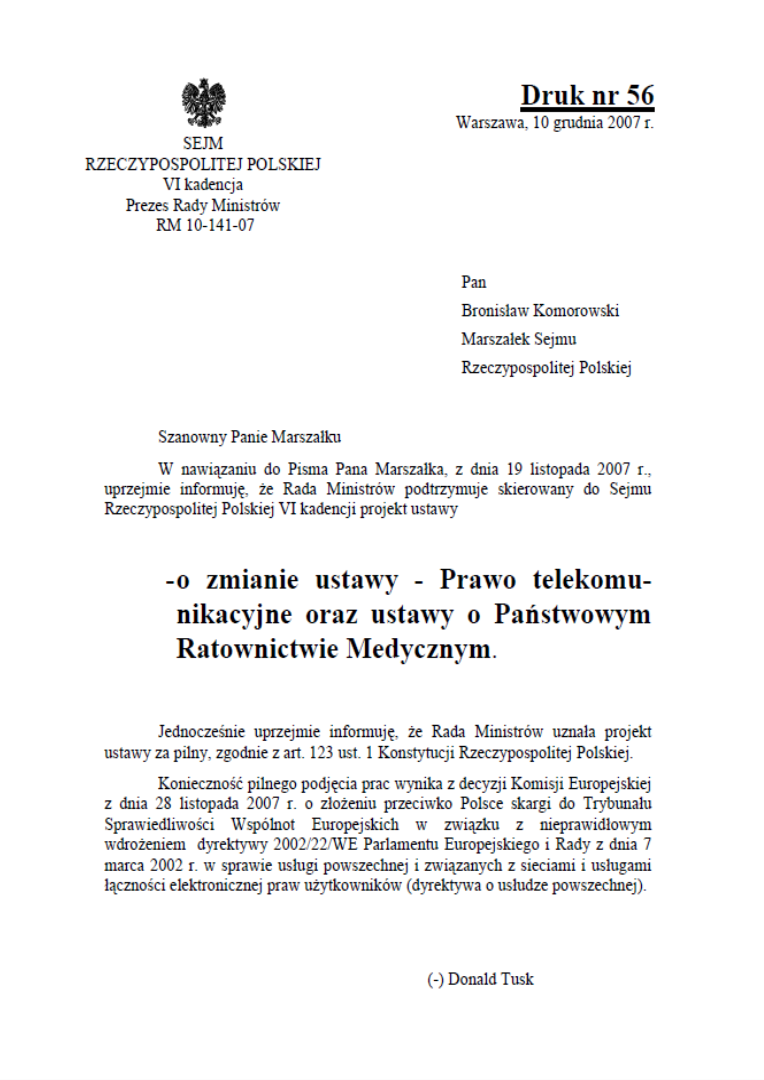 Przykład pisma kierującego do Sejmu projekt ustawy uznanej przez Radę Ministrów za pilny.
78
Ograniczenia przedmiotowe – projekty:
ustaw podatkowych;
ustaw dotyczących wyboru Prezydenta RP, Sejmu, Senatu oraz organów samorządu terytorialnego;
ustaw regulujących ustrój i właściwość władz publicznych;
kodeksów.

Nie ma możliwości zastosowania trybu pilnego w stosunku do projektów takich ustaw z uwagi na fakt, że ww. materie mają istotne znaczenie dla funkcjonowania państwa (zwłaszcza dla zasady podziału władzy) lub też kompleksowo regulują całe dziedziny stosunków społecznych (kodeksy)1).
1)	B. Banaszak, Konstytucja Rzeczypospolitej Polskiej. Komentarz, Warszawa 2012, s. 716.
79
Orzeczenie Trybunału Konstytucyjnego z dnia 9 stycznia 1996 r. (sygn. akt K 18/95, OTK 1996, Nr 1, poz. 1) – teza nieaktualna:
„W pilnym trybie ustawodawczym posłowie nie mogą wprowadzać poprawek dowolnie rozszerzających zakres regulacji ustawowej poza materie zawarte w pilnym projekcie ustawy pochodzącym od Rady Ministrów. Takie rozszerzenie zakresu regulacji byłoby sprzeczne z wyłącznością inicjatywy ustawodawczej Rady Ministrów w pilnym trybie ustawodawczym (byłoby to równoznaczne z podjęciem inicjatywy ustawodawczej przez posłów w trybie, w którym im ta inicjatywa nie przysługuje), a zarazem stanowiłoby przekroczenie konstytucyjnego upoważnienia do działania w sposób odmienny od trybu zwykłego w sprawach, które mogą być normowane tylko w trybie zwykłym (…).
Teza o niedopuszczalności wprowadzania przez posłów w ramach pilnego trybu ustawodawczego dowolnych zmian wychodzących poza zakres regulacji określony przedłożeniem rządowym nie oznacza, że w toku prac parlamentarnych nie mogą być wprowadzane żadne nowości w stosunku do propozycji zawartych w projekcie rządowym (…). Posłowie mogą (…) uznać, że wymaga on dodania pewnych nowości, bez których regulacja rządowa byłaby nieprawidłowa pod względem formalnoprawnym bądź nieefektywna pod względem merytorycznym”.
80
Postępowanie z pilnym projektem ustawy
Ograniczenia czasowe


Zgodnie z art. 123 ust. 3 Konstytucji RP termin na rozpatrzenie ustawy przez Senat wynosi 14 dni (a nie 30), natomiast termin na podpisanie ustawy przez Prezydenta wynosi 7 dni (a nie 21).
O ile w art. 123 ust. 1 Konstytucji RP zmodyfikowano terminy dla Senatu i Prezydenta w zakresie postępowania z pilnym projektem ustawy, o tyle w przypadku Sejmu brak konkretnych terminów w Konstytucji RP.
Kwestie te reguluje Regulamin Sejmu w art. 71–80.
81
Marszałek Sejmu:
nadaje bieg pilnemu projektowi ustawy, ustalając orientacyjny kalendarz prac;
po zasięgnięciu opinii Prezydium Sejmu może zwrócić projekt ustawy Radzie Ministrów w celu uzupełnienia, jeżeli uzasadnienie do projektu ustawy jest niekompletne;
zarządza drukowanie projektu ustawy niezwłocznie po jego otrzymaniu; w uzasadnionych przypadkach posłowie mogą zostać poinformowani, że projekt ustawy jest wyłożony do odbioru w Kancelarii Sejmu.
82
Pierwsze czytanie pilnego projektu ustawy:
przeprowadzane na posiedzeniu Sejmu lub komisji;
Marszałek Sejmu może je zarządzić bez zachowania 7-dniowego terminu od dnia doręczenia projektu ustawy posłom;
kierując projekt ustawy do komisji, Marszałek Sejmu ustala termin przedstawienia sprawozdania, nie dłuższy niż 30 dni;
może być przeprowadzone wysłuchanie publiczne;
Marszałek Sejmu wprowadza projekt ustawy do porządku dziennego posiedzenia Sejmu najbliższego po zakończeniu prac komisji.
83
Drugie i trzecie czytanie pilnego projektu ustawy:
klauzula pilności może zostać wycofana przez Radę Ministrów przed rozpoczęciem drugiego czytania;
drugie czytanie projektu ustawy obejmuje:
przedstawienie Sejmowi sprawozdania komisji,
przeprowadzenie debaty i zgłaszanie poprawek;
do trzeciego czytania stosuje się zasady ogólne;
Marszałek Sejmu odmawia poddania pod głosowanie poprawki dotyczącej projektu ustawy, jeżeli poprawka nie była przedstawiona uprzednio komisji w formie pisemnej.

Marszałek Sejmu przesyła niezwłocznie, maksymalnie w terminie 3 dni, tekst uchwalonej ustawy Marszałkowi Senatu i Prezydentowi.
84
Rozpatrywanie poprawek Senatu do pilnego projektu ustawy:
uchwałę Senatu z propozycją dokonania zmian w uchwalonej ustawie lub propozycją jej odrzucenia Sejm rozpatruje na posiedzeniu najbliższym po doręczeniu uchwały;
Marszałek Sejmu, ze względu na złożoność propozycji Senatu, może uprzednio skierować uchwałę Senatu do rozpatrzenia przez komisję, która rozpatrywała projekt ustawy.
Tekst ustawy, ustalonej w wyniku rozpatrzenia propozycji Senatu, Marszałek Sejmu przesyła niezwłocznie, maksymalnie w terminie 3 dni od dnia jej uchwalenia, Prezydentowi.
Jeżeli Prezydent odmówił podpisania ustawy i zawnioskował o ponowne rozpatrzenie ustawy, Prezydium Sejmu tak określa tok prac nad wnioskiem Prezydenta, aby od dnia wpłynięcia tego wniosku do dnia ostatecznego rozstrzygnięcia sprawy przez Sejm nie upłynęło więcej niż 7 dni.
85
Art. 123 Konstytucji RP a art. 51 Regulaminu Sejmu
Jak wspomniano, art. 51 Regulaminu Sejmu przewiduje w szczególnie uzasadnionych wypadkach możliwość skrócenia postępowania z projektami ustaw, jednak mimo że nie mamy wówczas do czynienia z nazwą projektu „pilnego” ustawy, to skutki są podobne. Są to jednak odrębne, mające inne źródło, instrumenty.
86
Projekty ustaw budżetowo-finansowych (art. 221 Konstytucji RP i n.), tj. projekty:
ustawy budżetowej; 
ustawy o prowizorium budżetowym; 
o zmianie ustawy budżetowej; 
ustawy o zaciąganiu długu publicznego;
ustawy o udzielaniu gwarancji finansowych.

Inicjatywa ustawodawcza w zakresie ww. projektów ustaw przysługuje wyłącznie Radzie Ministrów.
87
Projekt ustawy budżetowej i ustawy o prowizorium budżetowym
budżet przybiera formę ustawy, więc procedura jego uchwalania jest ujęta w schemat ogólnej procedury ustawodawczej, jednak występują w niej liczne odrębności wprowadzone przepisami Konstytucji RP, ustawy z dnia 27 sierpnia 2009 r. o finansach publicznych (Dz. U. z 2022 r. poz. 1634, z późn. zm.) oraz Regulaminu Sejmu;
przedłożenie projektu ustawy budżetowej do Marszałka Sejmu – najpóźniej na 3 miesiące przed rozpoczęciem roku budżetowego; przedłożenie późniejsze – tylko w wyjątkowych przypadkach;
Sejm:
pierwsze czytanie – posiedzenie plenarne,
po posiedzeniu plenarnym projektu ustawy budżetowej w całości jest kierowany do Komisji Finansów Publicznych, a poszczególne jego części do pozostałych komisji sejmowych odpowiednio do ich zakresu działania; komisje składają propozycje poprawek do Komisji Finansów Publicznych, a ta opracowuje ostateczne sprawozdanie i przedkłada je Sejmowi;
88
Senat – 20 dni na ustosunkowanie się do ustawy uchwalonej przez Sejm;
przekazanie ustawy budżetowej do podpisu Prezydenta – w terminie 4 miesięcy od dnia przedłożenia projektu Sejmowi; niedotrzymanie terminu może skutkować skróceniem kadencji Sejmu przez Prezydenta;
Prezydent:
ma 7 dni na podpisanie ustawy albo wystąpienie do Trybunału Konstytucyjnego z wnioskiem w sprawie zgodności ustawy budżetowej z Konstytucją RP; Trybunał Konstytucyjny orzeka w terminie 2 miesięcy od dnia złożenia wniosku,
brak możliwości wystąpienia z wetem ustawodawczym.
Ostateczny kształt ustawy budżetowej zależy od Sejmu, jednak pewne ograniczenia sformułowano w art. 220 Konstytucji RP, zgodnie z którym:
zwiększenie wydatków lub ograniczenie dochodów planowanych przez Radę Ministrów nie może powodować ustalenia przez Sejm większego deficytu budżetowego niż przewidziany w projekcie ustawy budżetowej;
ustawa budżetowa nie może przewidywać pokrywania deficytu budżetowego przez zaciąganie zobowiązania w centralnym banku państwa.
89
Jeżeli ustawy budżetowej nie da się wprowadzić w życie przed początkiem roku budżetowego, Rada Ministrów prowadzi gospodarkę finansową państwa na podstawie przedłożonego projektu ustawy budżetowej.
Jeżeli nie uda się na czas przygotować projektu ustawy budżetowej na okres całego roku, to Rada Ministrów ma obowiązek wniesienia projektu ustawy o prowizorium budżetowym, czyli aktu tymczasowo regulującego gospodarkę finansową państwa na krótszy okres czasu.
Również w przypadku ustawy o prowizorium budżetowym Prezydent: 
ma 7 dni na podpisanie ustawy albo wystąpienie do Trybunału Konstytucyjnego z wnioskiem w sprawie zgodności ustawy o prowizorium budżetowym z Konstytucją RP; Trybunał Konstytucyjny orzeka w terminie 2 miesięcy od dnia złożenia wniosku,
brak możliwości wystąpienia z wetem ustawodawczym.
90
Projekty ustaw kościelnych
Zgodnie z art. 25 ust. 5 Konstytucji RP stosunki między Rzecząpospolitą Polską a innymi kościołami oraz związkami wyznaniowymi określają ustawy uchwalone na podstawie umów zawartych przez Radę Ministrów z ich właściwymi przedstawicielami.
Przepis nie określa w sposób jednoznaczny, jaki wpływ ma zawarta umowa na tryb ustawodawczy i zakres przedmiotowy ustawy. Nie rozstrzyga, czy Rada Ministrów ma wyłączność inicjatywy ustawodawczej w tej materii. Biorąc pod uwagę, że to Rada Ministrów zawiera umowę z kościołem lub związkiem wyznaniowym, trudno wyobrazić sobie sytuację, w której zrezygnowałaby ona z wystąpienia z taką inicjatywą. Nie jest również jasne, jakie znaczenie prawne ma zawarta umowa dla zakresu przedmiotowego ustawy, ani czy i w jakim zakresie ogranicza ona swobodę regulacyjną parlamentu.
91
Pewne jest, że uchwalenie ustawy bez zawarcia odpowiedniej umowy stanowi naruszenie trybu ustawodawczego. 
Biorąc pod uwagę ratio legis art. 25 ust. 5, jakim jest konsensualne ustalenie podstaw relacji państwo – kościół, należy przyjąć, że uchwalenie ustawy niezgodnej z wcześniej zawartą umową mogłoby być przedmiotem kontroli przed Trybunałem Konstytucyjnym. Pominięcie postanowień umowy w procesie uchwalania ustawy należałoby uznać za naruszenie wynikających z art. 25 ust. 5 konstytucyjnych zasad trybu legislacyjnego1).
1)	P. Radziewicz, [w:] P. Tuleja (red.), P. Czarny, M. Wątor-Florczak, B. Naleziński, Konstytucja Rzeczypospolitej Polskiej. Komentarz, LEX /el. 2021.
92
Projekt ustawy wyrażającej zgodę na ratyfikację umowy międzynarodowej 	przekazującej organizacji międzynarodowej lub organowi międzynarodowemu 	kompetencje organów władzy państwowej w niektórych sprawach 	– art. 90 Konstytucji RP:
uchwalana przez Sejm większością 2/3 głosów w obecności co najmniej połowy ustawowej liczby posłów oraz przez Senat większością 2/3 głosów w obecności co najmniej połowy ustawowej liczby senatorów;
wyrażenie zgody na ratyfikację takiej umowy może być uchwalone w referendum ogólnokrajowym zgodnie z przepisem art. 125 Konstytucji RP;
uchwałę w sprawie wyboru trybu wyrażenia zgody na ratyfikację podejmuje Sejm bezwzględną większością głosów w obecności co najmniej połowy ustawowej liczby posłów.
93
Projekt ustawy o zmianie Konstytucji
Z uwagi na szczególną formę Konstytucji RP ma ona odmienny tryb uchwalania i zmiany w stosunku do ustaw zwykłych. Polska konstytucja jest nazywana w związku z tym konstytucją „sztywną”.
Procedura zmiany Konstytucji RP – art. 235. Pewne regulacje szczegółowe dotyczące postępowania z projektami ustaw o zmianie konstytucji zawarte zostały w przepisach Regulaminu Sejmu, Regulaminu Senatu i ustawy z dnia 14 marca 2003 r. o referendum ogólnokrajowym (Dz. U. z 2020 r. poz. 851).
Inicjatywę ustawodawczą posiadają:
co najmniej 1/5 ustawowej liczby posłów;
Senat;
Prezydent Rzeczypospolitej.
Zmiana Konstytucji następuje w drodze ustawy uchwalonej w jednakowym brzmieniu przez Sejm i Senat.
94
Pierwszy etap sejmowy:
do rozpatrzenia projektu ustawy o zmianie Konstytucji Sejm może powołać Komisję Nadzwyczajną, która powinna odzwierciedlać reprezentację w Sejmie klubów i kół poselskich;
komisja, która rozpatruje projekt ustawy o zmianie Konstytucji, powołuje zespół stałych ekspertów, z których 1/3 wskazuje przedstawiciel wnioskodawcy projektu ustawy o zmianie Konstytucji; w posiedzeniach tej komisji mogą uczestniczyć przedstawiciele Prezydenta, Rady Ministrów oraz Trybunału Konstytucyjnego;
komisja, która rozpatruje projekt ustawy o zmianie Konstytucji, może wystąpić do Marszałka Sejmu z wnioskiem o debatę na temat wybranych zagadnień dotyczących projektu; Sejm rozstrzyga o wprowadzeniu debaty jako punktu porządku dziennego obrad najbliższego, po złożeniu wniosku, posiedzenia Sejmu;
poselski projekt ustawy o zmianie Konstytucji uważa się za wycofany, jeżeli do czasu zakończenia drugiego czytania, na skutek cofnięcia poparcia, projekt popiera mniej niż 92 posłów spośród tych, którzy podpisali projekt przed jego wniesieniem;
95
pierwsze czytanie projektu ustawy o zmianie Konstytucji może odbyć się nie wcześniej niż trzydziestego dnia od dnia przedłożenia Sejmowi projektu ustawy;
przyjęcie sprawozdania przez Komisję, która rozpatruje projekt ustawy o zmianie Konstytucji, następuje większością 2/3 głosów w obecności co najmniej połowy członków komisji;
drugie czytanie projektu ustawy o zmianie Konstytucji może odbyć się nie wcześniej niż czternastego dnia od dnia doręczenia posłom sprawozdania komisji, która rozpatruje projekt ustawy o zmianie Konstytucji;
w razie zgłoszenia w drugim czytaniu poprawki lub wniosku projekt ustawy o zmianie Konstytucji kieruje się ponownie do komisji, która rozpatrywała projekt;
przyjęcie poprawki albo wniosku mniejszości do projektu ustawy o zmianie Konstytucji następuje większością co najmniej 2/3 głosów w obecności co najmniej połowy ustawowej liczby posłów;
ustawę o zmianie Konstytucji uchwala Sejm większością co najmniej 2/3 głosów w obecności co najmniej połowy ustawowej liczby posłów;
uchwalenie przez Sejm ustawy zmieniającej przepisy rozdziałów I (Rzeczpospolita), II (Wolności, prawa i obowiązki człowieka i obywatela) lub XII (Zmiana Konstytucji) Konstytucji może odbyć się nie wcześniej niż sześćdziesiątego dnia po pierwszym czytaniu projektu tej ustawy.
96
Etap senacki:
ustawę o zmianie Konstytucji Senat uchwala w terminie 60 dni od dnia jej uchwalenia przez Sejm;
podjęcie przez Senat uchwały wymaga bezwzględnej większości głosów w obecności co najmniej połowy ustawowej liczby senatorów;
zastrzeżenie, że ustawa musi być uchwalona w „jednakowym brzmieniu”, znaczy, że Senat nie może wprowadzić poprawek do tekstu uchwalonego przez Sejm oraz że brak zgody Senatu na tekst przygotowany w Sejmie jest równoznaczny z niedojściem ustawy do skutku (Sejm nie może odrzucić uchwały Senatu); bezczynność Senatu skutkująca przekroczeniem konstytucyjnego terminu powinna być rozumiana jako nieuchwalenie ustawy1).
1)	P. Radziewicz, [w:] P. Tuleja (red.), P. Czarny, M. Wątor-Florczak, B. Naleziński, Konstytucja Rzeczypospolitej Polskiej. Komentarz, LEX /el. 2021.
97
Drugi etap sejmowy:
Sejm nie może odrzucić uchwały Senatu;
jeżeli ustawa o zmianie Konstytucji dotyczy przepisów rozdziału I, II lub XII, podmioty mające prawo do inicjatywy ustawodawczej w zakresie zmiany Konstytucji mogą zażądać, w terminie 45 dni od dnia uchwalenia ustawy przez Senat, przeprowadzenia referendum zatwierdzającego; z wnioskiem w tej sprawie podmioty te zwracają się do Marszałka Sejmu, który zarządza przeprowadzenie referendum.
98
Etap referendum ogólnokrajowego:
Marszałek Sejmu niezwłocznie podejmuje postanowienie o zarządzeniu referendum;
Marszałek Sejmu wyznacza datę przeprowadzenia na dzień wolny od pracy przypadający w ciągu 60 dni od dnia złożenia wniosku;
pytanie w referendum rozpoczyna się od słów: „Czy jesteś za przyjęciem zmiany Konstytucji Rzeczypospolitej Polskiej z dnia 2 kwietnia 1997 r., dokonanej ustawą z dnia ... (tytuł ustawy)?”;
zmiana Konstytucji zostaje przyjęta, jeżeli za tą zmianą opowiedziała się większość głosujących.
99
Marszałek Sejmu przedstawia ustawę o zmianie Konstytucji do podpisu Prezydentowi:
po zakończeniu postępowania określonego w art. 235 ust. 4 i 6 Konstytucji (proces ustawodawczy w Sejmie i Senacie);
niezwłocznie po ogłoszeniu w Dzienniku Ustaw Rzeczypospolitej Polskiej uchwały Sądu Najwyższego o ważności referendum w sprawie zmiany Konstytucji.
100
Etap prezydencki:
Prezydent podpisuje ustawę o zmianie Konstytucji w ciągu 21 dni od dnia jej przedstawienia i zarządza jej ogłoszenie w Dzienniku Ustaw Rzeczypospolitej Polskiej.

W odróżnieniu od ogólnego postępowania ustawodawczego Prezydent nie ma możliwości:
złożenia wniosku o ponowne rozpatrzenie ustawy przez Sejm;
skierowania jej do Trybunału Konstytucyjnego w celu prewencyjnej kontroli konstytucyjności1).
1)	P. Radziewicz, [w:] P. Tuleja (red.), P. Czarny, M. Wątor-Florczak, B. Naleziński, Konstytucja Rzeczypospolitej Polskiej. Komentarz, LEX /el. 2021.
101
Projekt ustawy wykonującej prawo Unii Europejskiej
Rada Ministrów, wnosząc projekt ustawy, deklaruje, czy jest to projekt ustawy wykonującej prawo Unii Europejskiej; w przypadku innych projektów ustaw niż rządowe Marszałek Sejmu przed skierowaniem projektu do pierwszego czytania rozstrzyga, czy jest to projekt ustawy wykonującej prawo Unii Europejskiej;
Marszałek Sejmu, nadając bieg projektowi ustawy wykonującej prawo Unii Europejskiej, ustala jednocześnie kalendarz prac w Sejmie nad projektem, biorąc pod uwagę terminy wykonania prawa Unii Europejskiej;
poprawkę do projektu ustawy wykonującej prawo Unii Europejskiej może, na posiedzeniu komisji, zgłosić grupa co najmniej 3 posłów w formie pisemnej;
drugie czytanie projektu ustawy wykonującej prawo Unii Europejskiej odbywa się na posiedzeniu Sejmu najbliższym po doręczeniu posłom sprawozdania komisji, chyba że Marszałek Sejmu, po zasięgnięciu opinii prezydium komisji, ustali późniejszy termin drugiego czytania;
rozpatrzenie poprawek Senatu następuje na posiedzeniu Sejmu najbliższym po doręczeniu sprawozdania komisji.
102
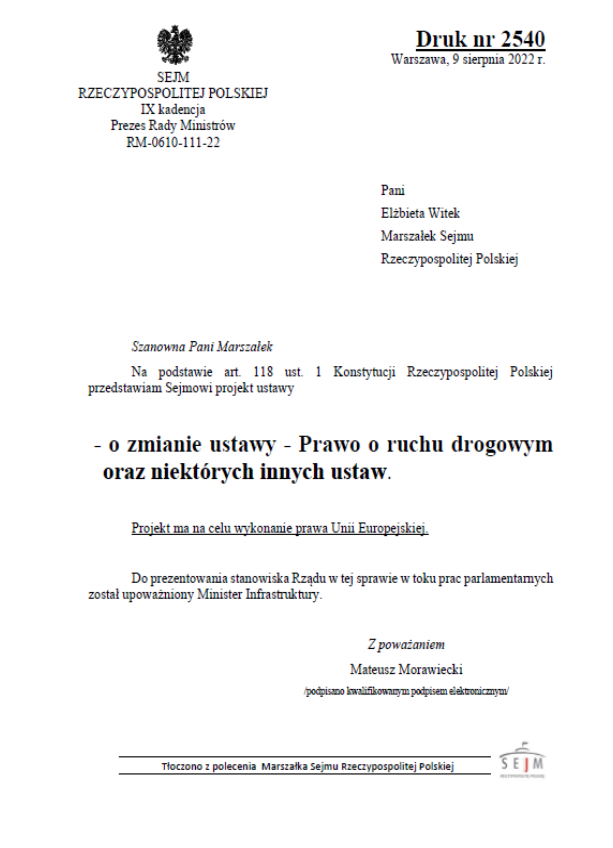 Przykład pisma kierującego do Sejmu projekt ustawy wykonującej prawo Unii Europejskiej.

Na stronie Sejmu przy takich projektach będzie symbol:
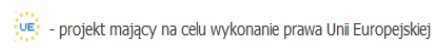 103
Projekt kodeksu
Odrębności dotyczą projektów kodeksów, projektów zmian kodeksów oraz projektów przepisów wprowadzających kodeksy i ich zmian.
Marszałek Sejmu, nadając bieg projektowi, rozstrzyga ostatecznie, czy jest on jednym z ww. projektów ustaw.
Ww. projekty wniesione łącznie i połączone tematycznie są rozpatrywane przez Sejm w tym samym postępowaniu legislacyjnym.
Pierwsze czytanie:
projektu kodeksu lub projektu przepisów wprowadzających kodeks może się odbyć nie wcześniej niż trzydziestego dnia od doręczenia posłom druku projektu;
projektu zmian kodeksu lub projektu zmian przepisów wprowadzających kodeks może się odbyć nie wcześniej niż czternastego dnia od doręczenia posłom druku projektu.
104
Do rozpatrzenia ww. projektów można powołać Komisję Nadzwyczajną.
Drugie czytanie ww. projektów może odbyć się nie wcześniej niż czternastego dnia od dnia doręczenia posłom sprawozdania Komisji Nadzwyczajnej. W przypadku zgłoszenia w drugim czytaniu poprawki albo wniosku projekt kieruje się ponownie do Komisji Nadzwyczajnej.
105
Podsumowanie
106
Proces ustawodawczy jest procedurą niezmiernie skomplikowaną, mającą wiele wyjątków, szczególnych okoliczności i terminów. W proces ten, mimo że rolę dominującą pełni Sejm, zaangażowanych jest często wiele podmiotów. 
Mając jednak na uwadze doniosłość wszystkich podejmowanych czynności oraz ich cel – zmiana stosunków społecznych będąca wynikiem zmiany stanu prawnego – należy dopilnować, aby wszystkie te czynności odbywały się we wskazanych terminach i z należytą starannością tak, aby w przyszłości nie było możliwości podważania ich legalności. 
Należy bowiem pamiętać, że stanowienie prawa to jedno, ale stosowanie go później w życiu to inna sprawa.
107